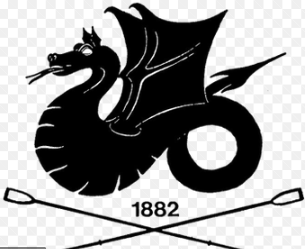 Leicester RC Circuits
Warm Up
5 Minutes
Get Ready
5
4
3
2
1
Front Plank
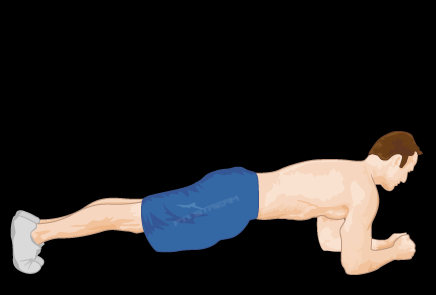 Change to LH Side Plank w/ Hip Dips
LH Side Plank w/ Hip Dips
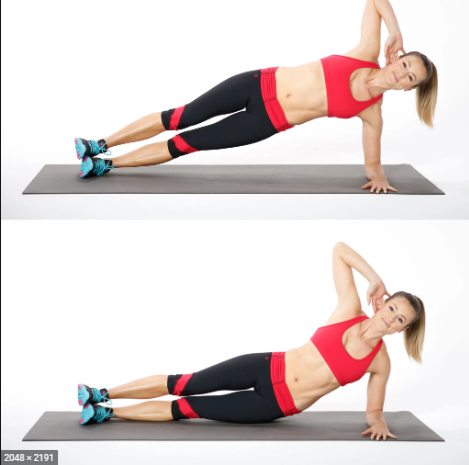 Change to RH Side Plank w/ Hip Dips
RH Side Plank w/ Hip Dips
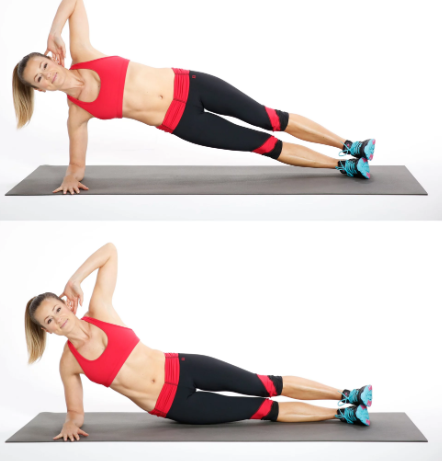 Change to Squat
Squat
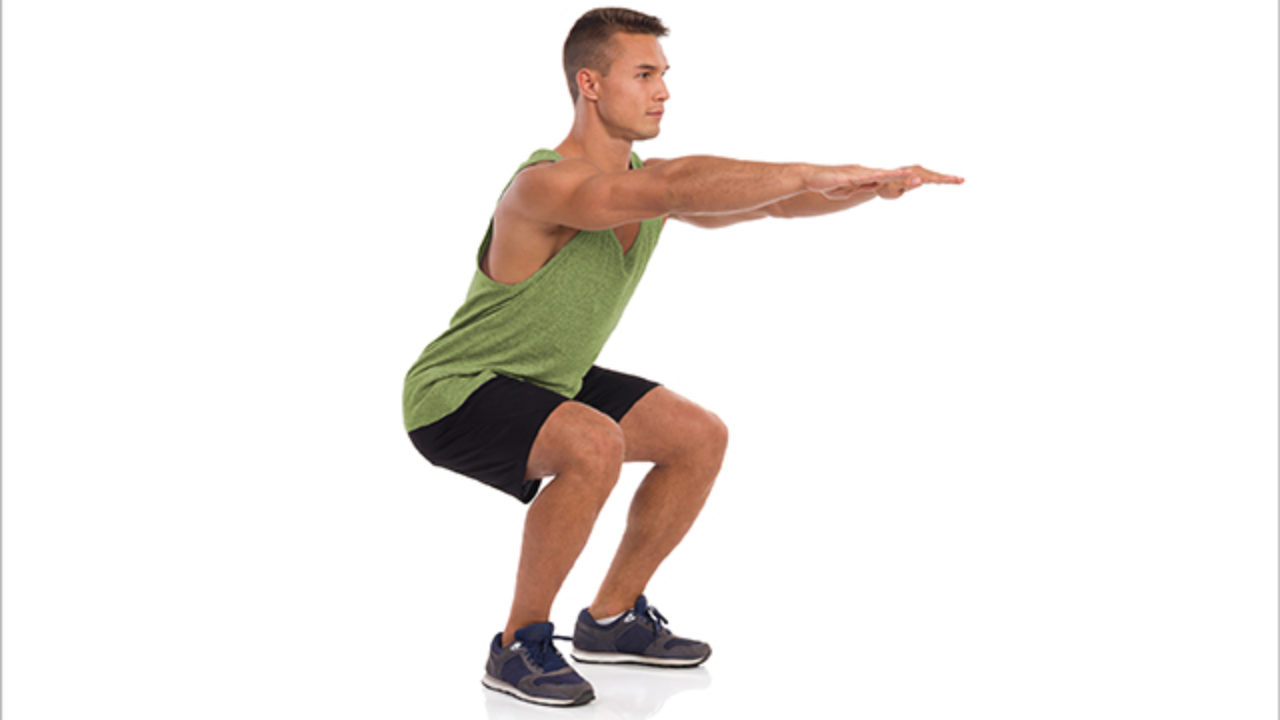 Change to Glute Bridge
Glute Bridge
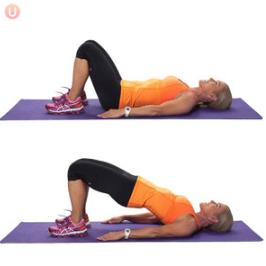 Change to Russian Twist
Russian Twist
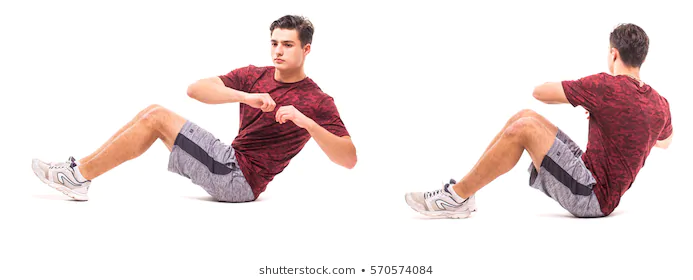 Change to V-Sit
V-Sit
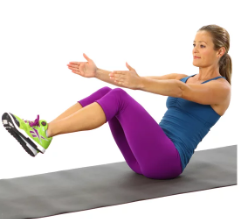 Change to Press Up
Press Up
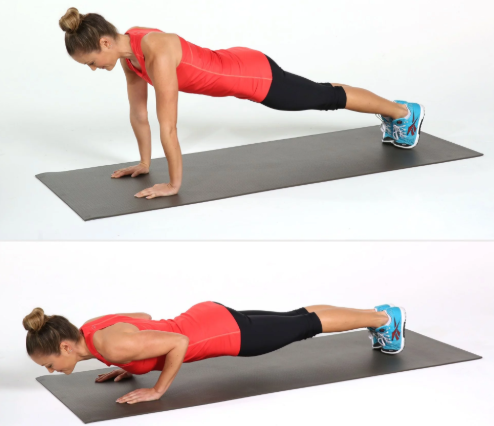 Change to Leg Raises
Leg Raises
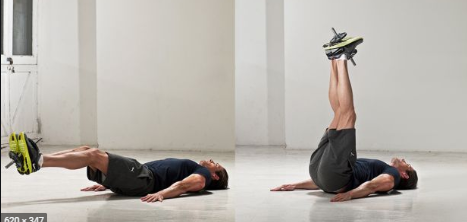 Change to Commando’s
Commando’s
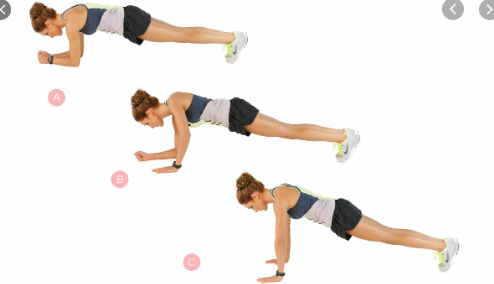 Change to Squat Jump
Squat Jump
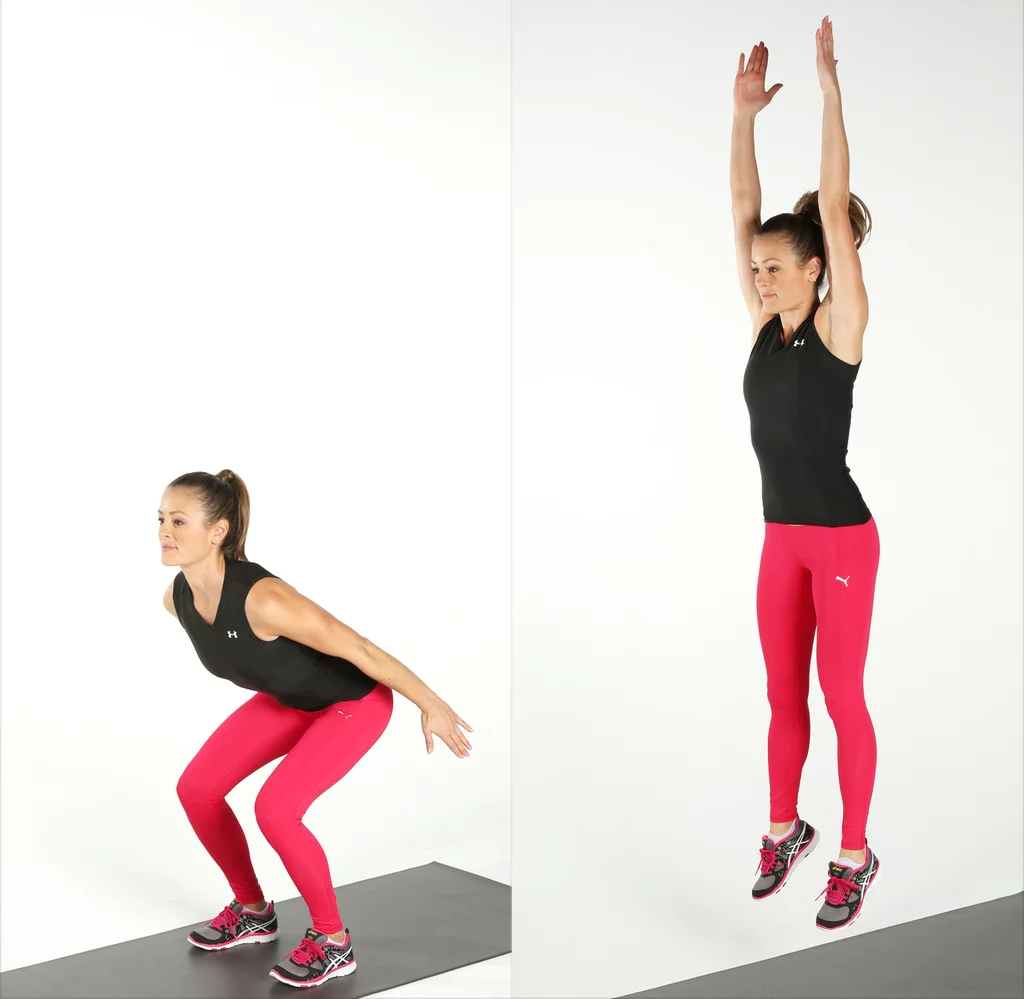 Change to Heel Taps
Heel Taps
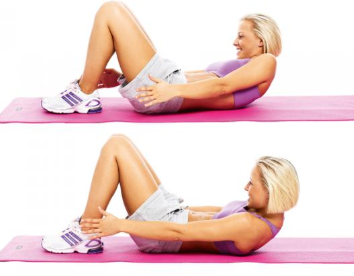 Change to Leg Kicks
Leg Kicks
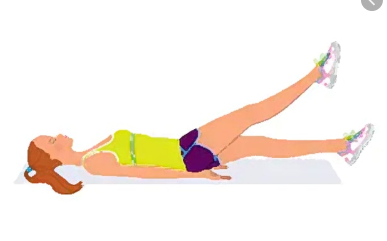 1 min Rest
Get Ready to Front Plank
Front Plank
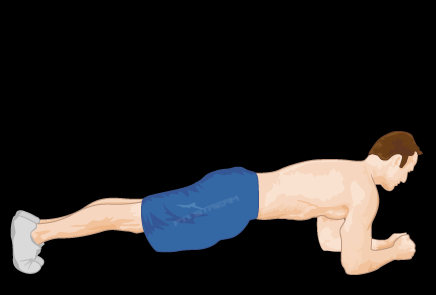 Change to LH Side Plank w/ Hip Dips
LH Side Plank w/ Hip Dips
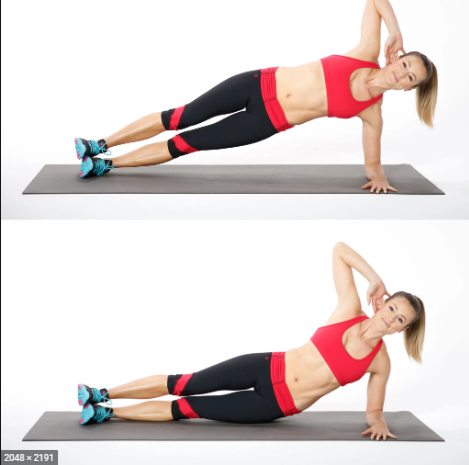 Change to RH Side Plank w/ Hip Dips
RH Side Plank w/ Hip Dips
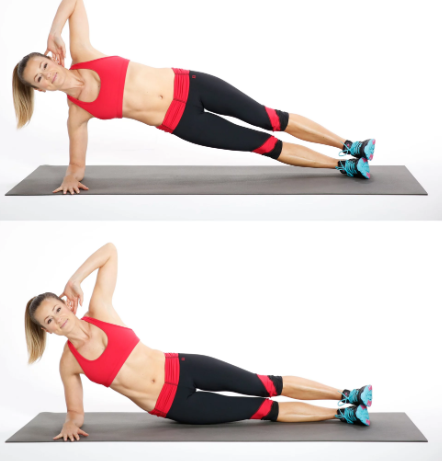 Change to Squat
Squat
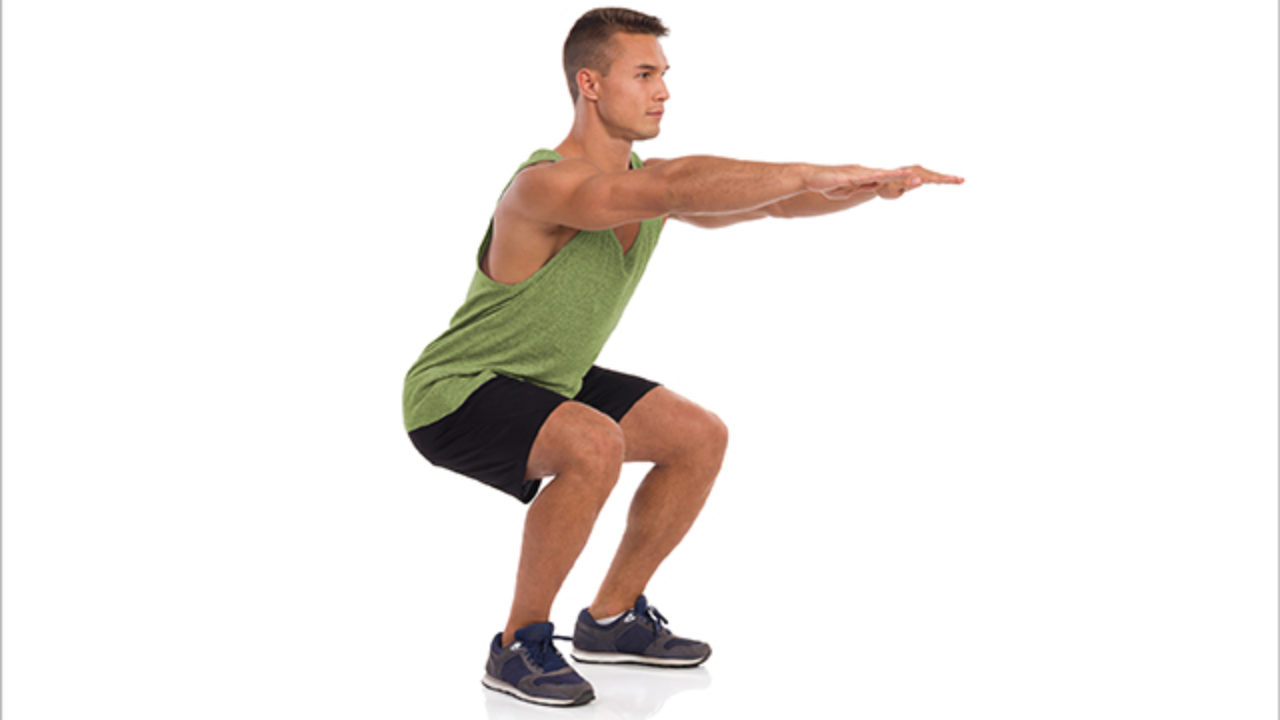 Change to Glute Bridge
Glute Bridge
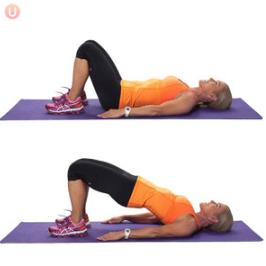 Change to Russian Twist
Russian Twist
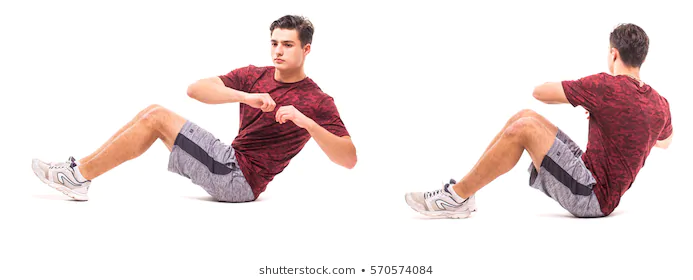 Change to V-Sit
V-Sit
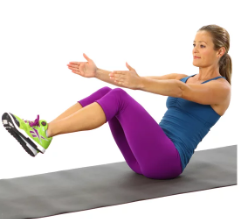 Change to Press Up
Press Up
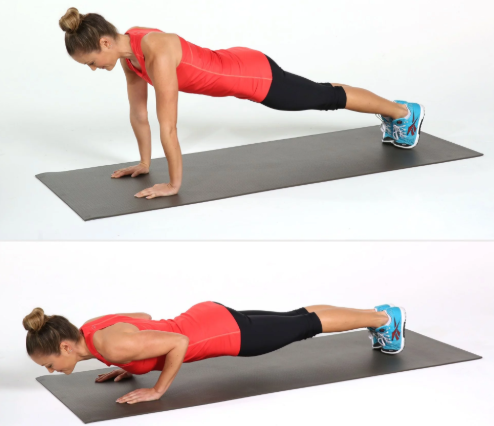 Change to Leg Raises
Leg Raises
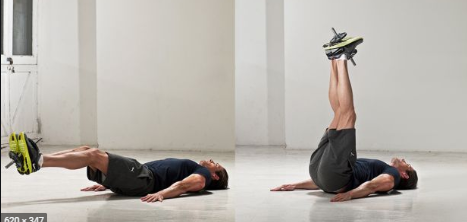 Change to Commando’s
Commando’s
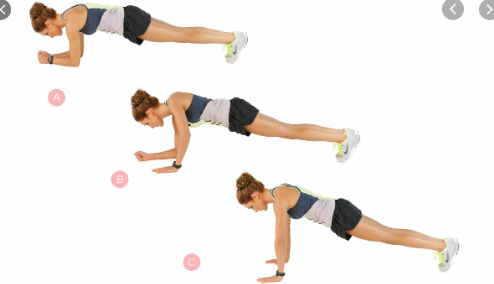 Change to Squat Jump
Squat Jump
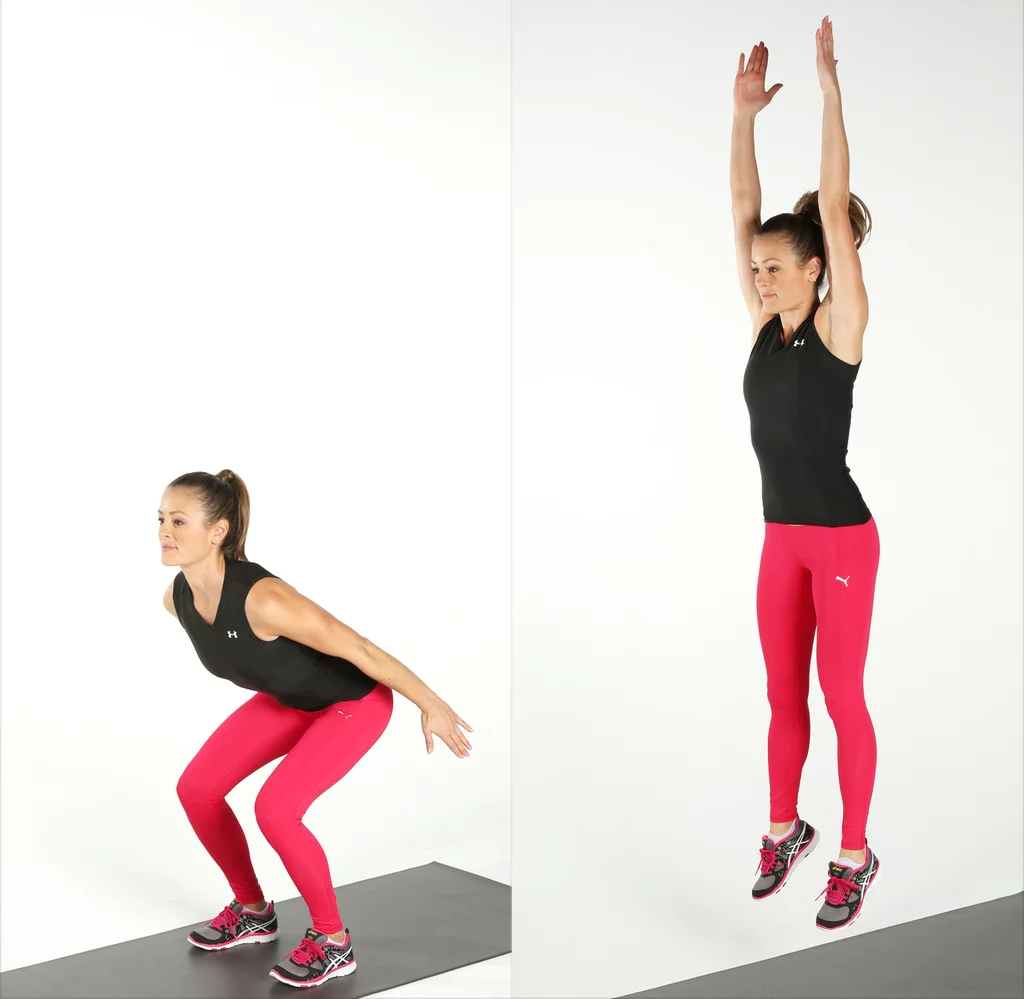 Change to Heel Taps
Heel Taps
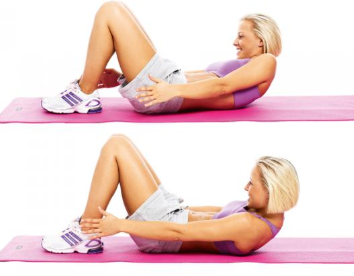 Change to Leg Kicks
Leg Kicks
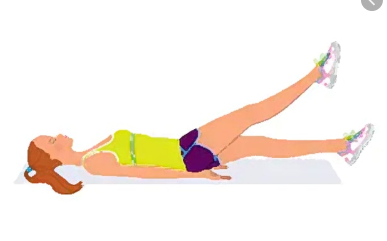 1 min Rest
Get Ready to Front Plank
Front Plank
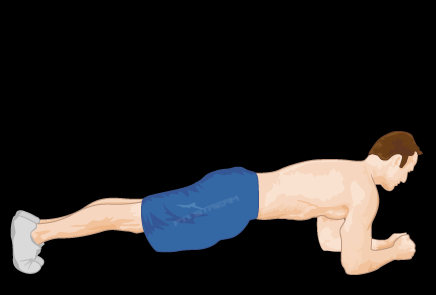 Change to LH Side Plank w/ Hip Dips
LH Side Plank w/ Hip Dips
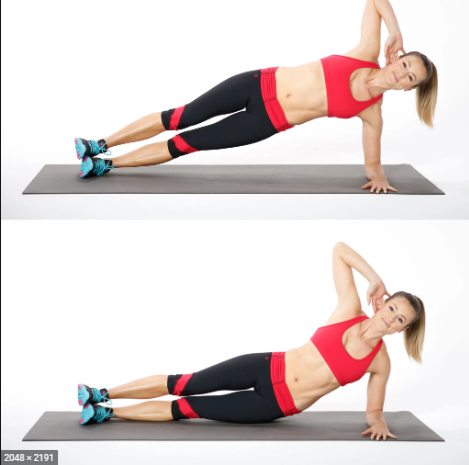 Change to RH Side Plank w/ Hip Dips
RH Side Plank w/ Hip Dips
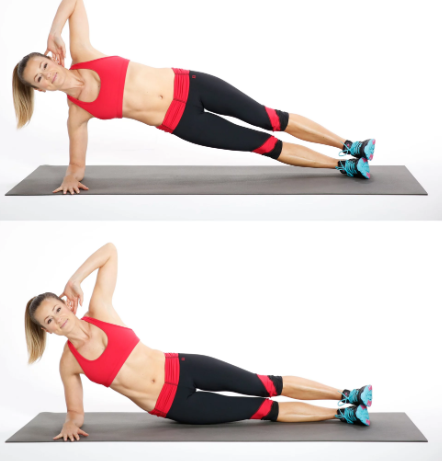 Change to Squat
Squat
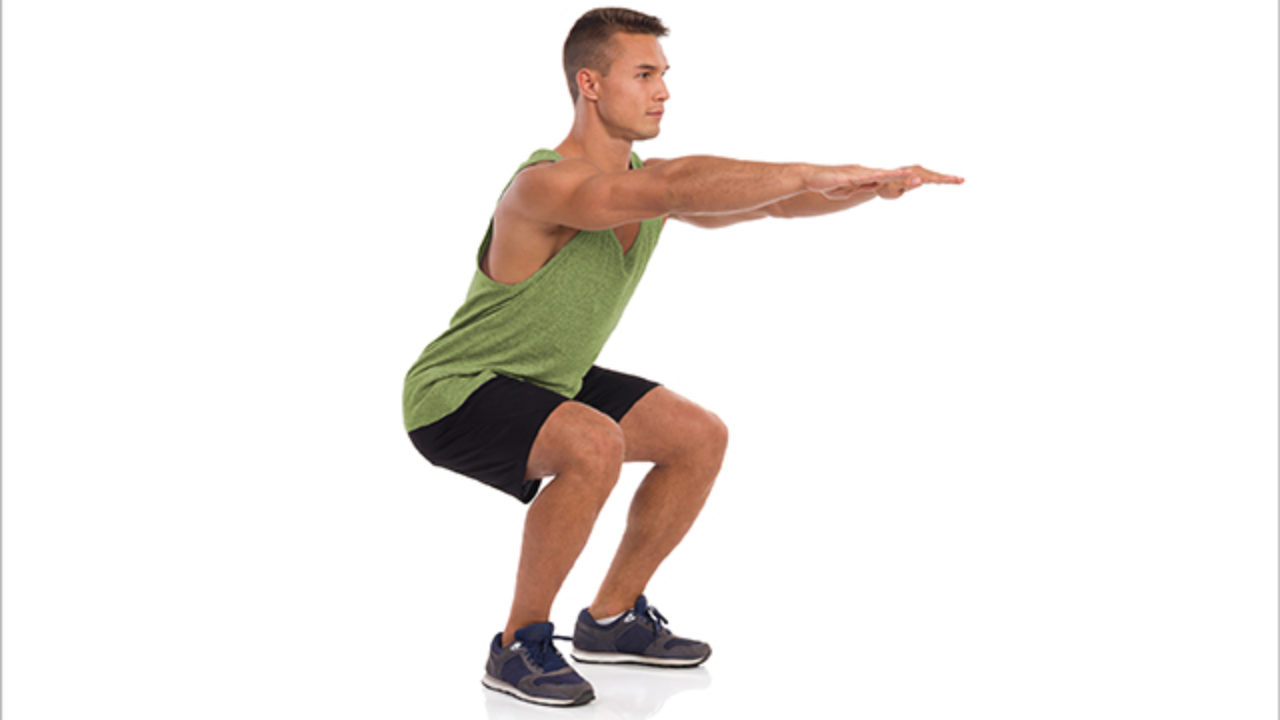 Change to Glute Bridge
Glute Bridge
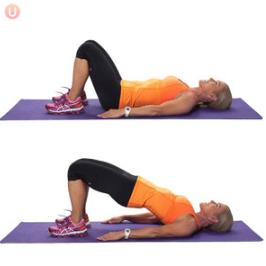 Change to Russian Twist
Russian Twist
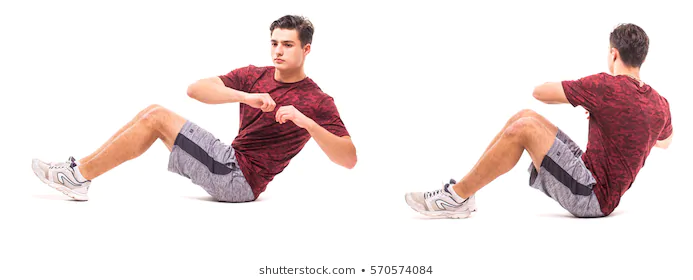 Change to V-Sit
V-Sit
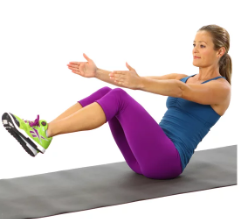 Change to Press Up
Press Up
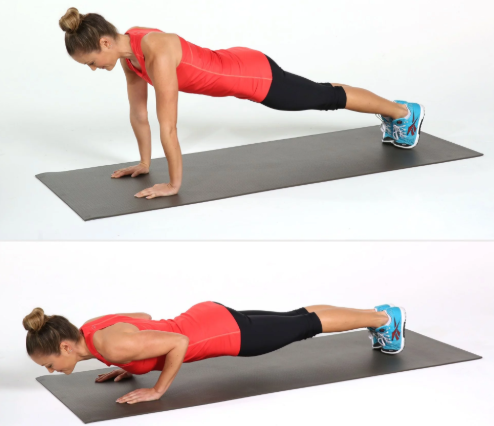 Change to Leg Raises
Leg Raises
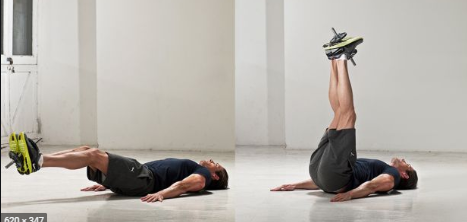 Change to Commando’s
Commando’s
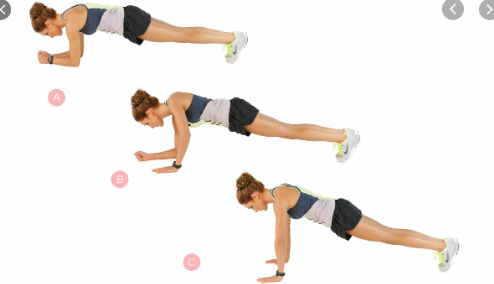 Change to Squat Jump
Squat Jump
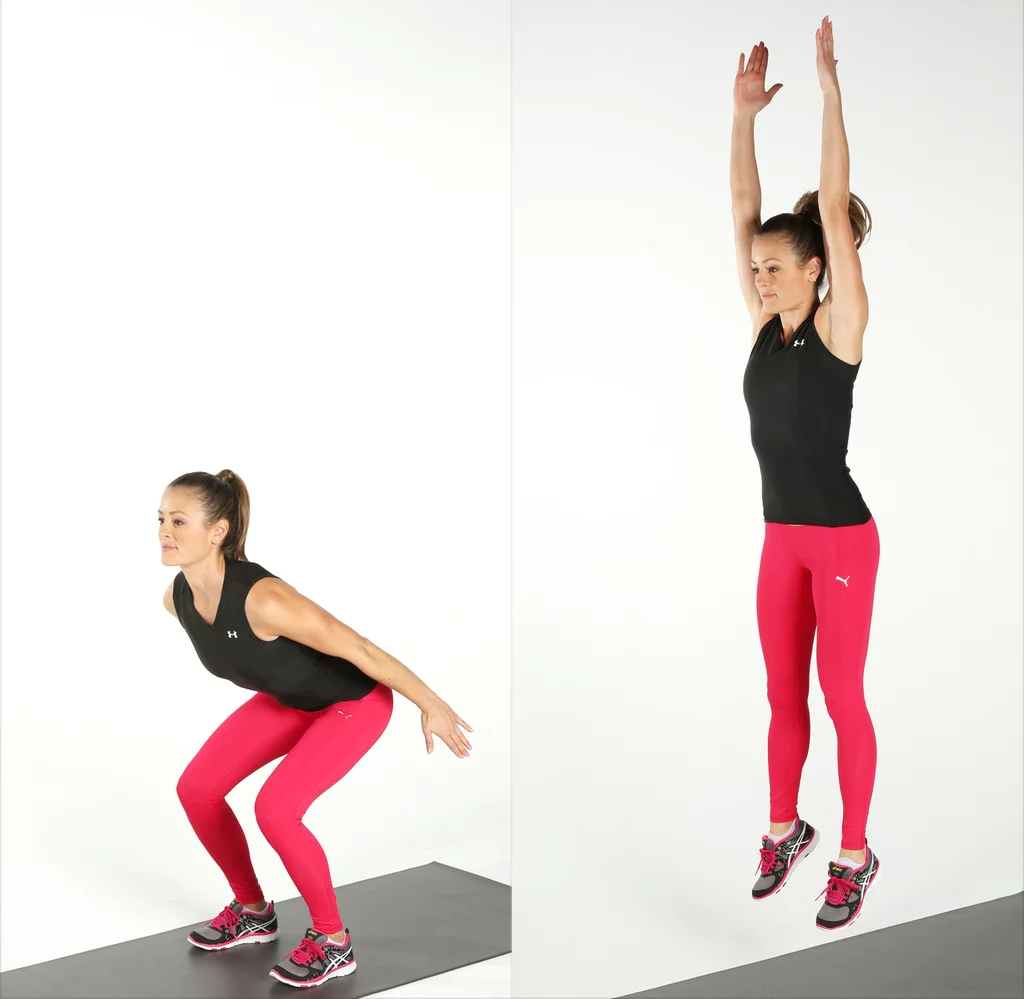 Change to Heel Taps
Heel Taps
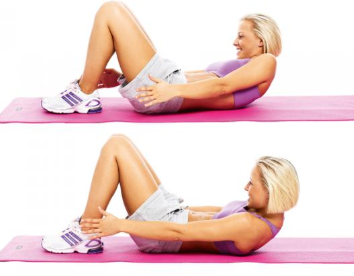 Change to Leg Kicks
Leg Kicks
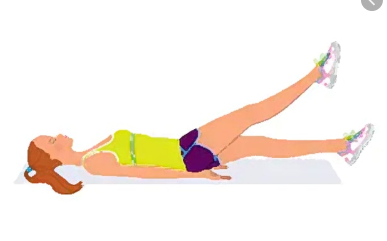 Cool Down
5 Minutes